মাল্টিমিডিয়া ক্লাশে স্বাগতম
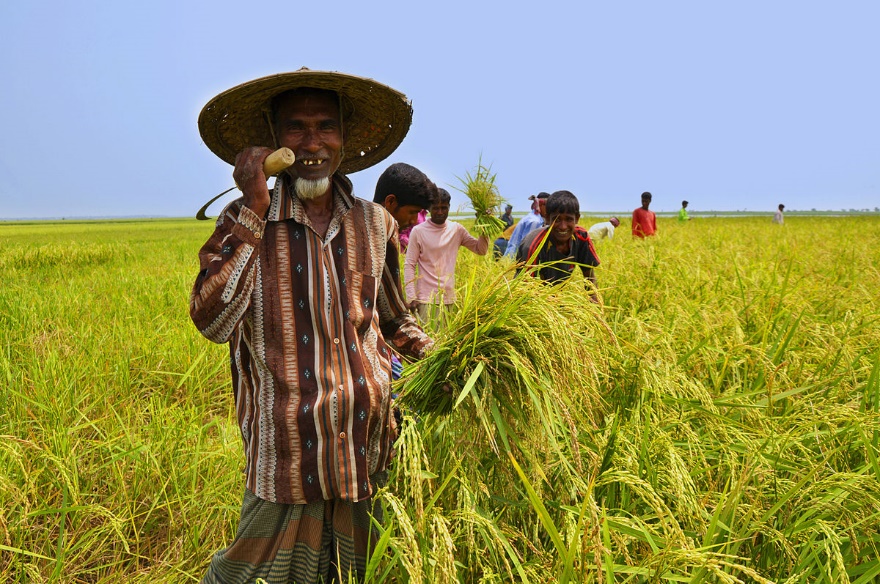 পরিচিতি
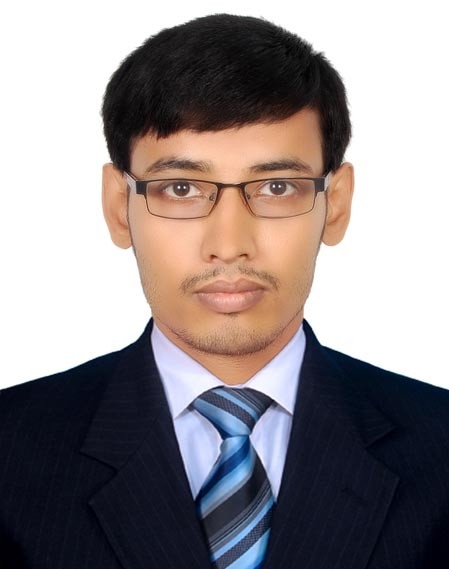 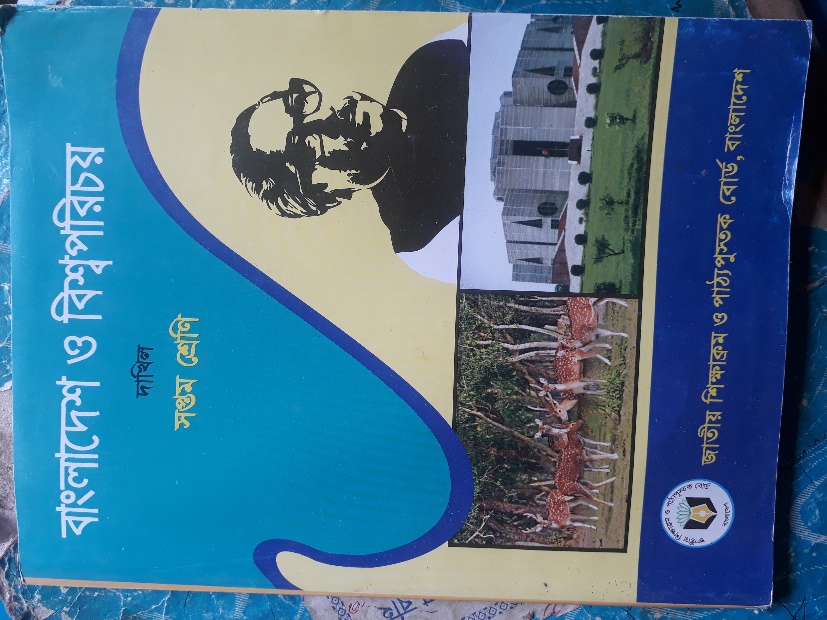 সিফায়েত উল্যাহ
সহকারী শিক্ষক (ইংরেজি) 
সুবিদপুর ওল্ড স্কীম দাখিল মাদ্রাসা
সুবিদপুর, ফরিদগঞ্জ , চাঁদপুর । 
মোবাইল নং ০১৮৫৯৫৭২৭৮৩
শ্রেণী: সপ্তম   
বিষয়: বাংলাদেশ ও বিশ্বপরিচয়
অধ্যায়: দুই (পাঠ: দুই)  
সময়: ৫০মিনিট 
তারিখ: ১৪/০১/২০২০ খ্রি:
নিচের চিত্র গুলো ভালো করে লক্ষ কর।
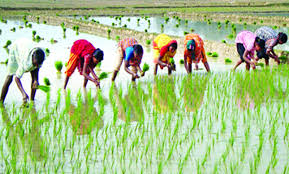 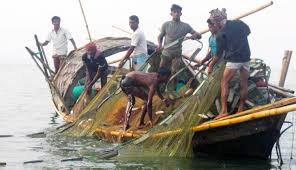 জেলেরা মাছ ধরছে।
কৃষকরা কৃষি কাজ করছে।
নিচের চিত্র গুলো ভালো করে লক্ষ কর।
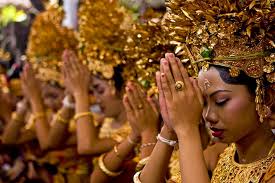 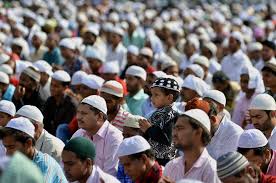 মুসলমানরা নামাজ আদায়  করছে।
হিন্দু ধর্মের লোকজন পূজা করছে।
আজকের পাঠ
বাংলাদেশের গ্রামীণ সংস্কৃতি
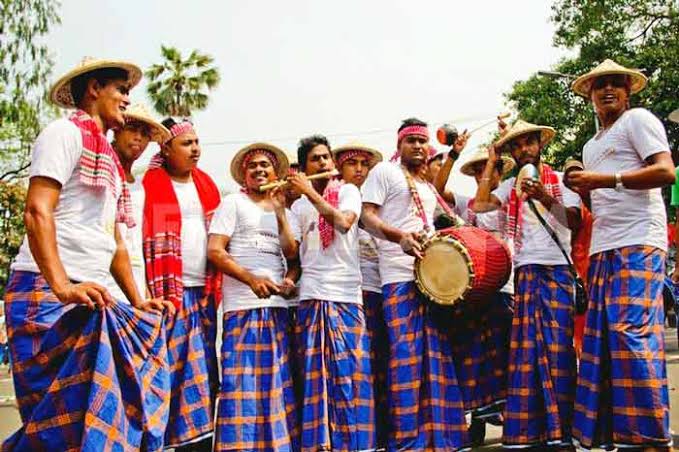 শিখনফল
এই পাঠ শেষে শিক্ষার্থীরা...
১. গ্রামীণ সংস্কৃতি কি তা বলতে পারবে; 
২. বাংলাদেশের গ্রামীণ অর্থনৈতিক কর্মকাণ্ড বর্ণনা করতে পারবে; 
৩. সামাজিক অর্থনৈতিক জীবন ভিত্তিক সংস্কৃতি ব্যাখ্যা করতে পারবে।
গ্রামীণ সংস্কি কাকে বলে?
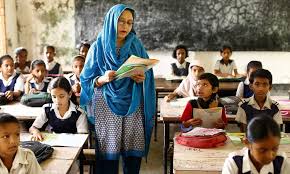 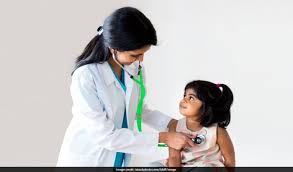 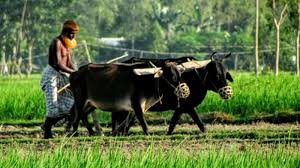 কৃষক কৃষিকাজ করছে।
চিকিৎসক চিকিৎসা করছে।
শিক্ষক শিক্ষা দান করছে।
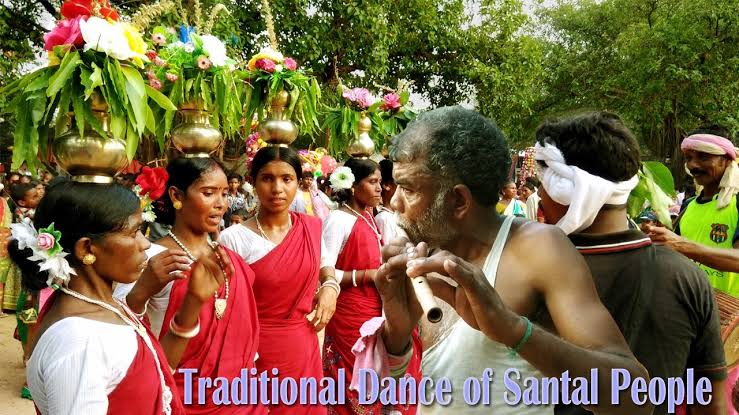 গ্রামীণ মানুষ যে আচরণ করে-যা সৃষ্টি করে বা যে ভূমিকা রাখে তার একত্রিত রূপই গ্রামীণ সংস্কৃতি।
লোকজন ধর্মিয় উৎসব পালন করছে।
সামাজিক অর্থনৈতিক জীবন ভিত্তিক।
উৎসব ও বিনোদন ভিত্তিক।
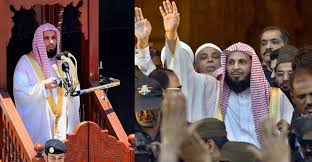 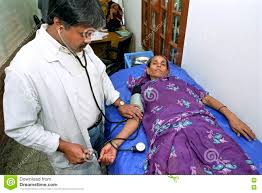 বাংলাদেশের গ্রামীণ জীবনের সংস্কৃতিকে দুইভাগে বিশ্লেষণ করা যায়।
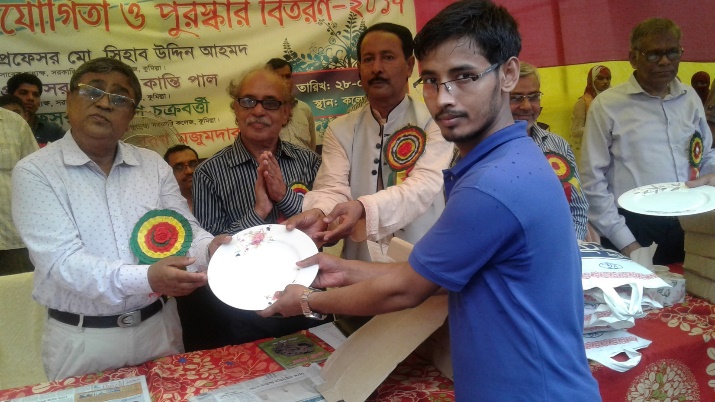 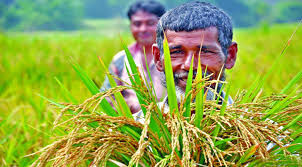 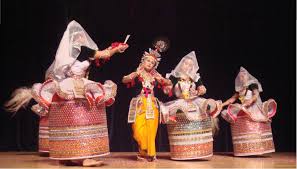 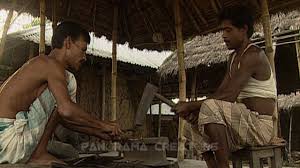 নিচের চিত্রে কী দেখছ?
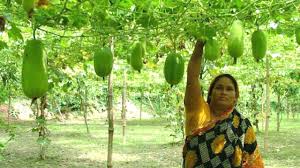 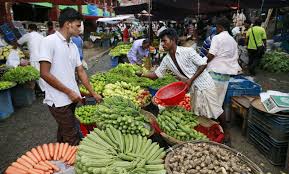 কৃষক কৃষি কাজ করে কৃষিজাত পণ্য উৎপণ্য করে।
উৎপাদিত পণ্য বিক্রি করে জীবীকা নির্বাহ করে।
নিচের চিত্র গুলো ভালো করে লক্ষ কর।
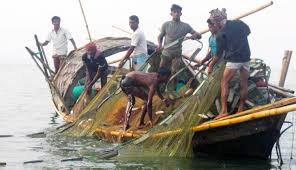 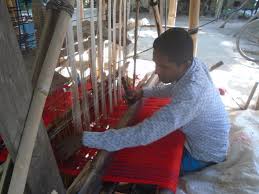 তাঁতি কাপড় বুনে।
জেলেরা মাছ ধরে।
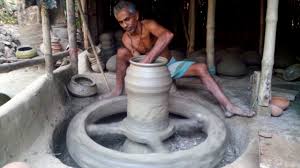 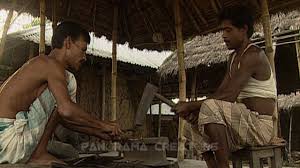 কামার ধাতব জিনিস তৈরী করে।
কুমার মাটির পাত্র বানায়।
একক কাজ
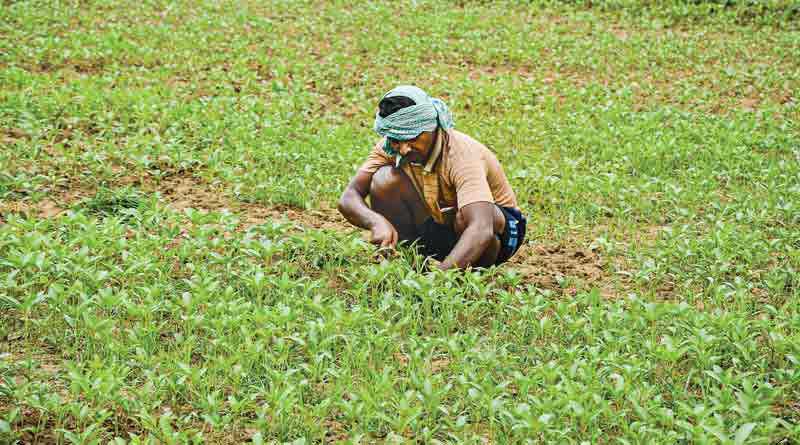 যে সব পেশাজীবী গ্রামে বাস করে তাদের নাম লেখ।
নিচের চিত্র গুলো ভালো করে লক্ষ কর।
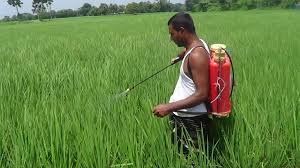 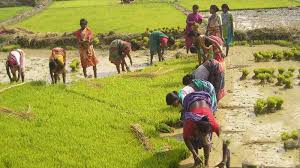 গ্রামীণ জীবন প্রধানত কৃষির সাথে জড়িত। কোন কোন মানুষের নিজের জমি আছে ।
যাদের জমি নেই তারা অন্যের জমিতে কাজ করে জীবীকা উপার্যন করে।
নিচের চিত্র দেখ......
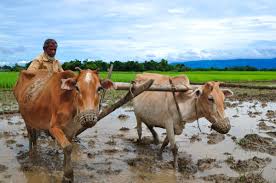 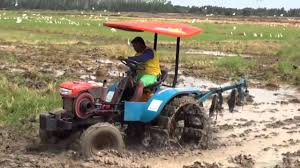 বর্তমানে বেশির ভাগ জায়গায় ট্রাক্টর দিয়ে কৃষক জমি চাষ করে।
আগে কৃষক লাঙল গরু দিয়ে জমি চাষ করত।
জোড়ায় কাজ
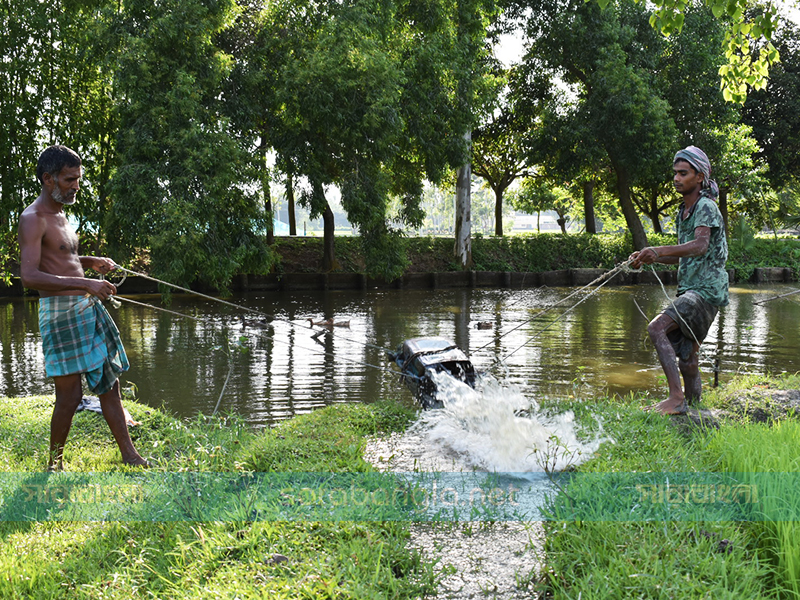 বাংলাদেশের গ্রাম্য লোকজন কোন কোন পেশার উপর বেশি নির্ভরশীল জোড়ায় আলোচনা করে লেখ।
গ্রামীণ মানুষের খাদ্য।
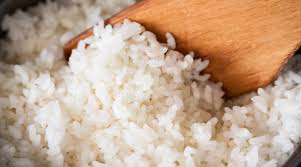 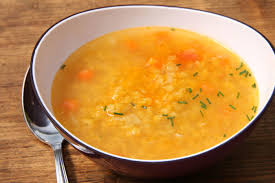 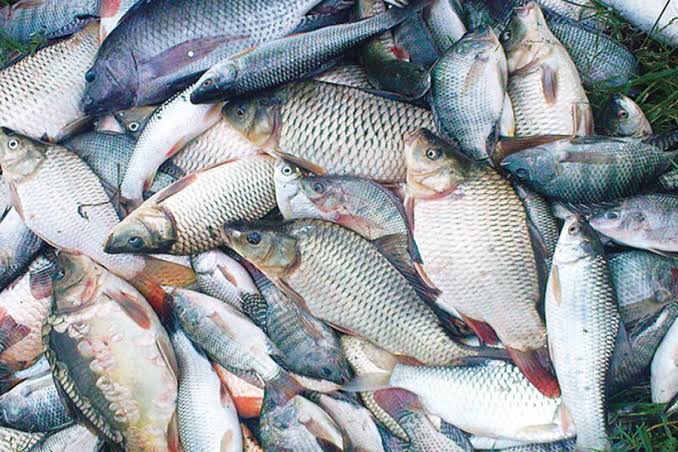 ভাত
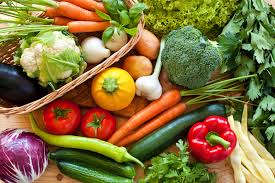 ডাল
মাছ
শাকসবজি
গ্রামীণ মানুষের পোশাক পরিচ্ছদ।
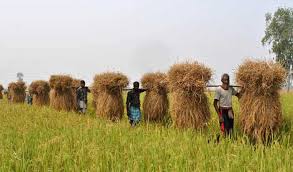 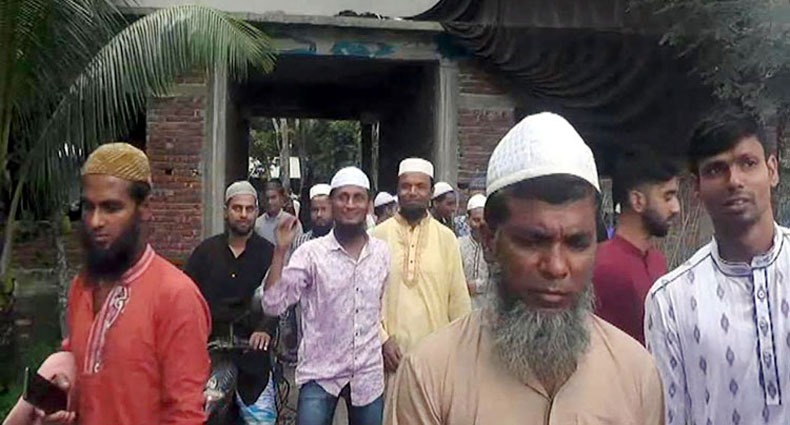 পুরুষেরা কৃষি কাজ করার সময় লুঙ্গি, গেঞ্জি এবং পুরানো জামা পরে।
পুরুষেরা কোন অনুষ্ঠানের সময় পাজামা, পাঞ্জাবী এবং জামা পরে।
নিচের চিত্র দেখ......
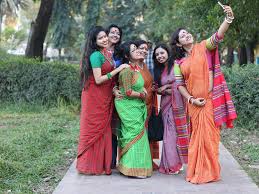 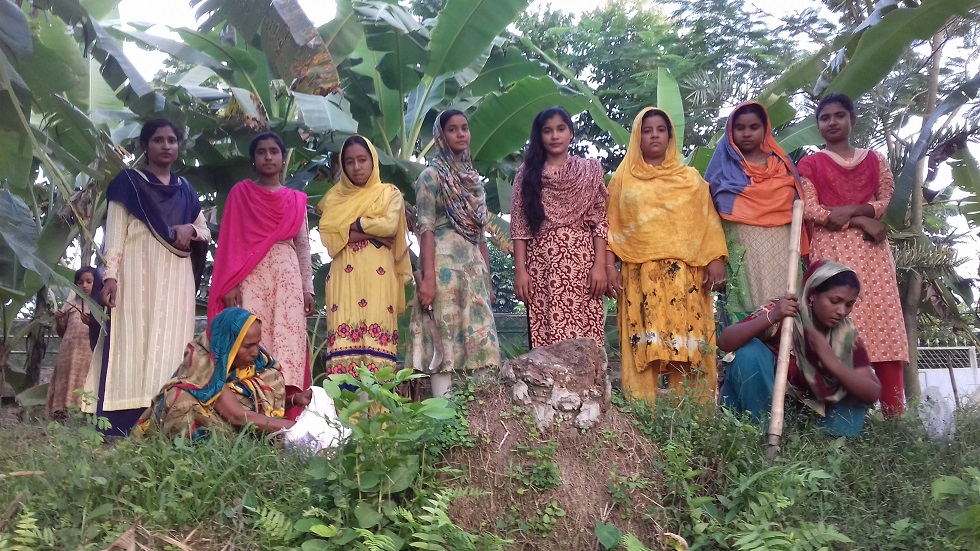 মেয়েরা সাধারণত সুতির শাড়ি এবং সালোয়ার কামিজ পরে।
বাংলাদেশের গ্রামীণ মানুষের বাসস্থান।
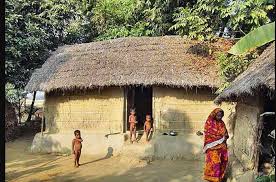 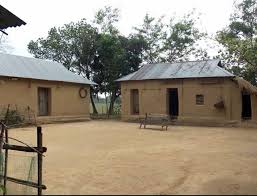 বাংলাদেশের গ্রামীণ মানুষেরা মাটির ঘর, বাঁস, কাঠ ও ছনের ছাউনি দেওয়া ঘরে বসবাস করে।
নিচের চিত্র গুলো ভালো করে লক্ষ কর।
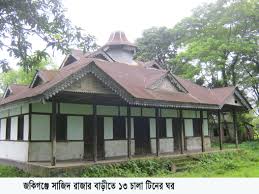 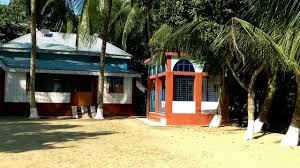 বর্তমানে অনেকে টিনের ঘর ও ইটের দালান তৈরি করছে।
বাংলাদেশের গ্রামীণ লোকদের ধর্মিয় বিশ্বাস।
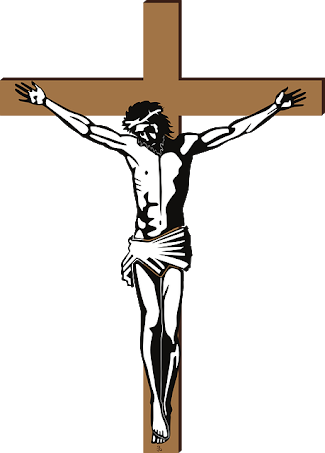 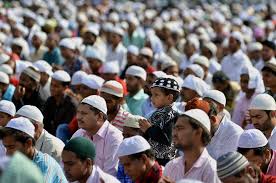 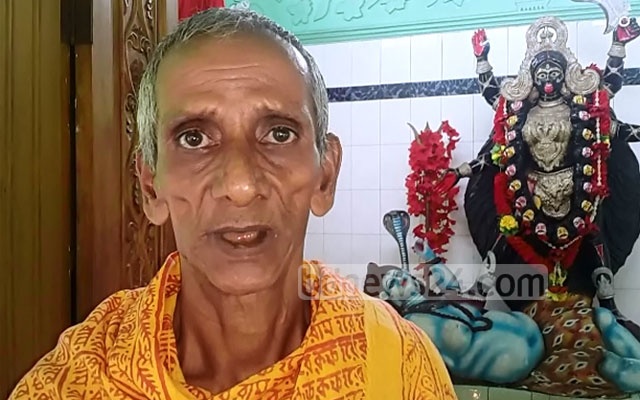 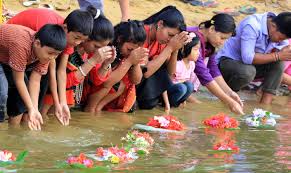 বাংলাদেশের গ্রামগুলোতে মুসলমা, হিন্দু, বৌদ্ধ এবং খ্রিষ্টান সকল সম্প্রদায়ের মানুষই কম বেশি বসবাস করে।
দলগত কাজ
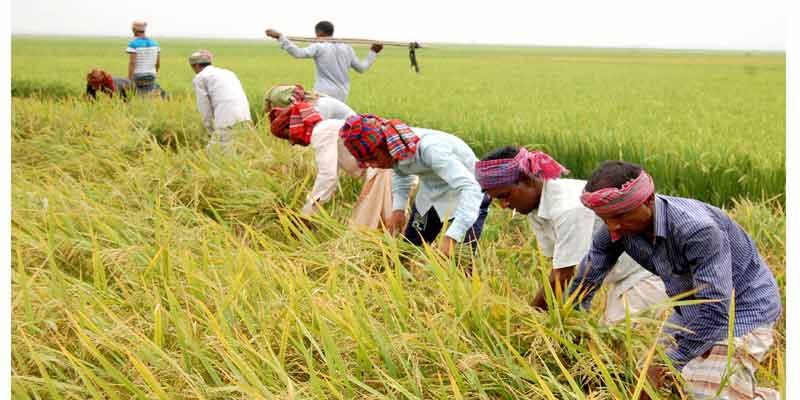 বাংলাদেশের গ্রামীণ জীবনের সামাজিক অর্থনৈতিক সংস্কৃতির বর্ণনা দাও।
মূল্যায়ন
গ্রামীণ সংস্কৃতি কাকে বলে?
বাংলাদেশের গ্রামীণ অর্থনীতির মূল উৎস কী?
বাংলাদেশের গ্রামগুলোতে কোন কোন ধর্মের লোক বাস করে।
বাড়ির কাজ
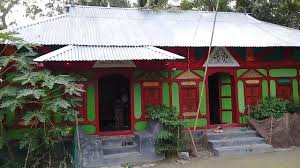 তোমার গ্রামের লোকজন কোন কোন পেশার সাথে জড়িত তা তোমার খাতায় লিখে আনবে।
সবাইকে ধন্যবাদ
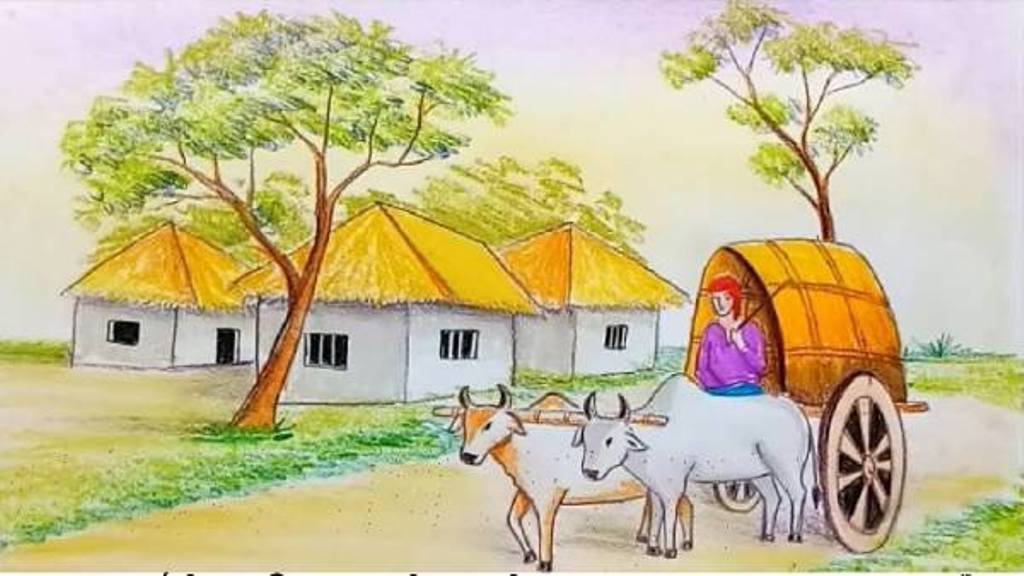